Light-e-pen
-Write in the dark

Presented By
“CRAZY 4”


   Aanchal Garg		
   Shubham Singh
   Rishin Halid
   Jharesh Akella
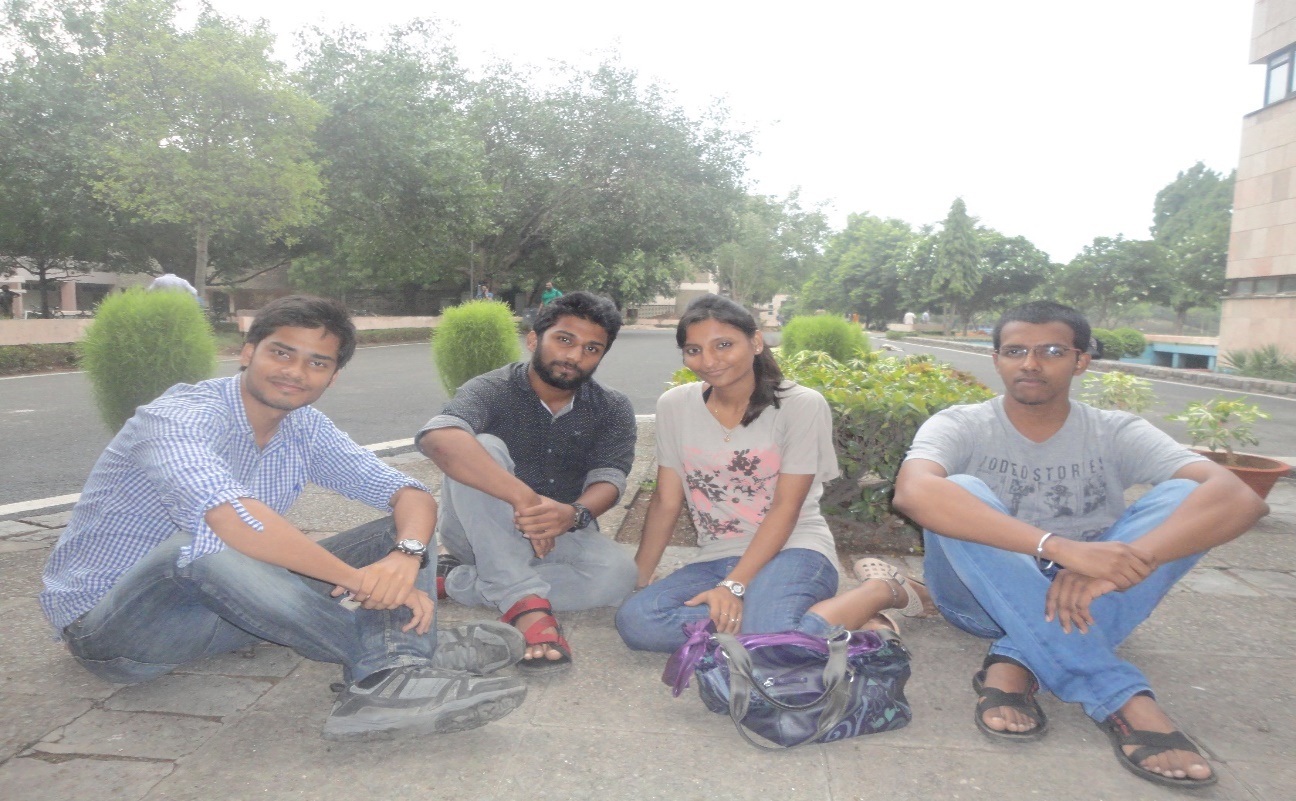 Top three Ideas
The Adjustable Comb ( Many in one )
The Item Tracker
The LED Pen
Problem Statement
Everybody needs a source to write in dark or low light conditions because the sources available are bulky, expensive and inefficient.
LED Pens available in market
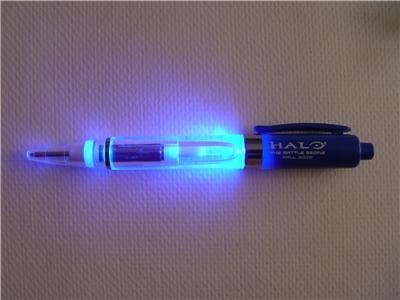 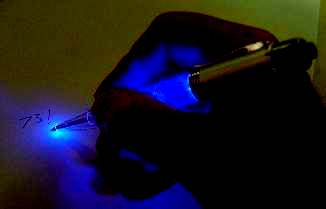 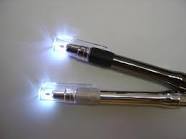 Limitations of existing LED pens
Too dim to write
Expensive ($16.96)
 Bulky
Complex
Our Solution
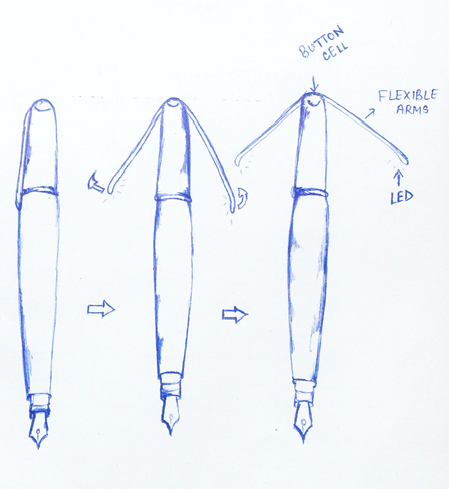 Advantages
Easy to write in dark
Cheap
Substitute for torch light
 Robust and light-weight
 The cap can be attached with all pen sizes due to the presence of rubber lining inside the cap
* Battery pack can be replaced.
*Low-cost.
*Simple switch operation.
*Cap can be used with other pens with the help of rubber lining inside the cap.
Battery life is low.
 It is difficult when we write from other sources such as textbooks.
We can write comfortably in dark by using this LED pen.
 Alternatively, using attractively designed caps, it can be used as a toy.
Existing products are inefficient. 
 They are expensive. 
 The pens are bulky and fragile.
Soldiers can use in war fields.
 Children will enjoy writing with such pens.
Estimated production cost (per unit)
Body material		-		2/- to  3/-
 LEDs			-		3/-
 Button cells		-		10/- to 15/- 

Overall cost			-		15/- to 21/-
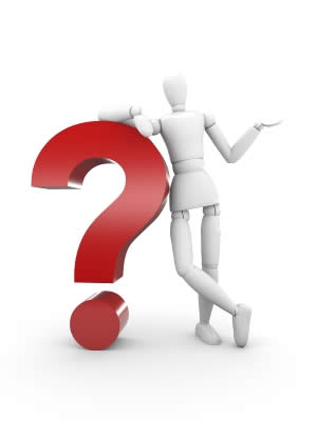 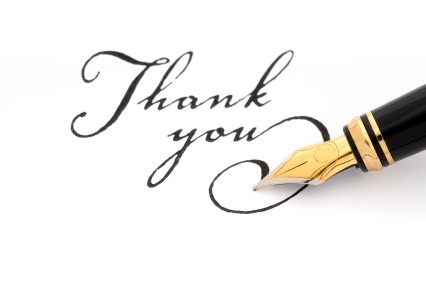